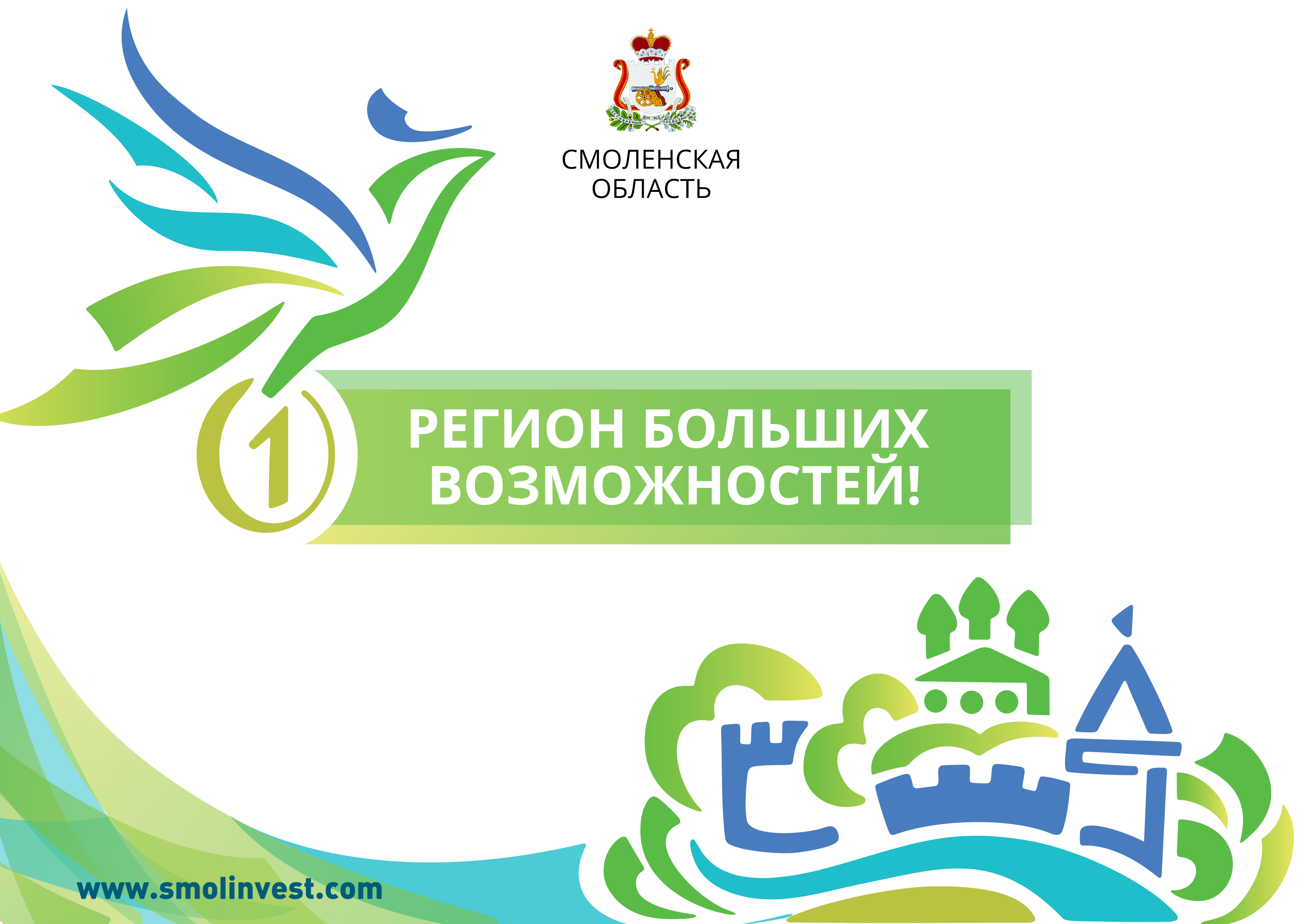 Льгота по налогу на имущество организаций 
при осуществлении инвестиционной деятельности на территории Смоленской области
Закон Смоленской области от 24.06.2021 № 71-з
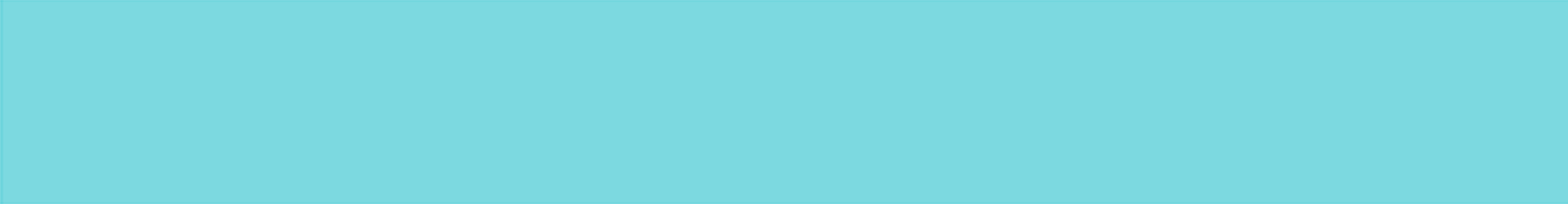 ЛЬГОТА ПО НАЛОГУ НА ИМУЩЕСТВО ОРГАНИЗАЦИЙ 
ПРИ ОСУЩЕСТВЛЕНИИ ИНВЕСТИЦИОННОЙ ДЕЯТЕЛЬНОСТИ
ЛЬГОТА ПО НАЛОГУ НА ИМУЩЕСТВО ОРГАНИЗАЦИЙ
ПРИ ОСУЩЕСТВЛЕНИИ ИНВЕСТИЦИОННОЙ ДЕЯТЕЛЬНОСТИ
НА ТЕРРИТОРИИ СМОЛЕНСКОЙ ОБЛАСТИ
- освобождение от уплаты налога на имущество организаций в отношении впервые принятого на бухгалтерский учет в качестве объектов основных средств вновь созданного (построенного), приобретенного недвижимого имущества (за исключением жилых помещений) налогоплательщиков, осуществляющих инвестиционную деятельность на территории Смоленской области.
СРОК ПРИМЕНЕНИЯ ЛЬГОТЫ
3 года, если суммарная первоначальная стоимость всего льготируемого недвижимого имущества составляет от 50 миллионов рублей до 300 миллионов рублей включительно;
5 лет, если суммарная первоначальная стоимость от 300 миллионов рублей                          до 1 миллиарда рублей включительно;
7 лет, если суммарная первоначальная стоимость от 1 миллиарда рублей                                            до 3 миллиардов рублей включительно;
10 лет, если суммарная первоначальная стоимость свыше 3 миллиардов рублей.
2
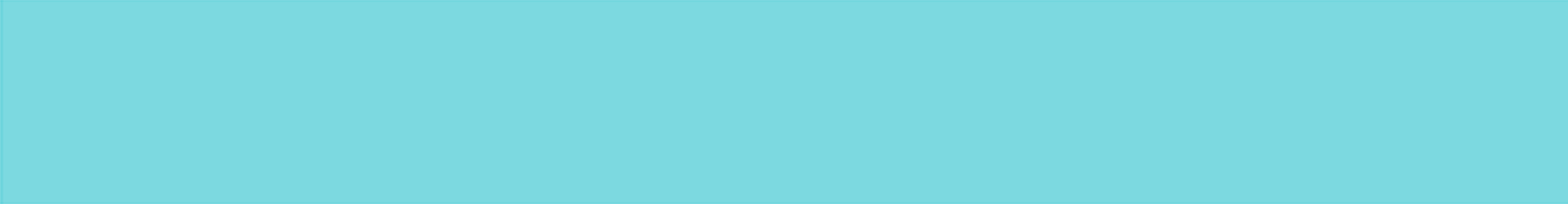 ЛЬГОТА ПО НАЛОГУ НА ИМУЩЕСТВО ОРГАНИЗАЦИЙ 
ПРИ ОСУЩЕСТВЛЕНИИ ИНВЕСТИЦИОННОЙ ДЕЯТЕЛЬНОСТИ
УСЛОВИЯ 
освобождения от уплаты налога на имущество организаций 
при осуществлении инвестиционной деятельности
государственная регистрация инвестора на территории Смоленской области;
основной вид экономической деятельности включен в раздел С «Обрабатывающие производства» (доля выручки от указанной деятельности составляет не менее 70 процентов в общем объеме выручки от реализации товаров);
инвестор не является резидентом индустриальных парков, особых экономических зон, территорий опережающего развития;
отсутствие у инвестора задолженности по перечислению в бюджет;
размер среднемесячной заработной платы работников не ниже двукратного МРОТ;
раздельный учет имущества;
согласие налогоплательщика на признание сведений, составляющих налоговую тайну, общедоступными (в соответствии со ст. 102 НК РФ).
3
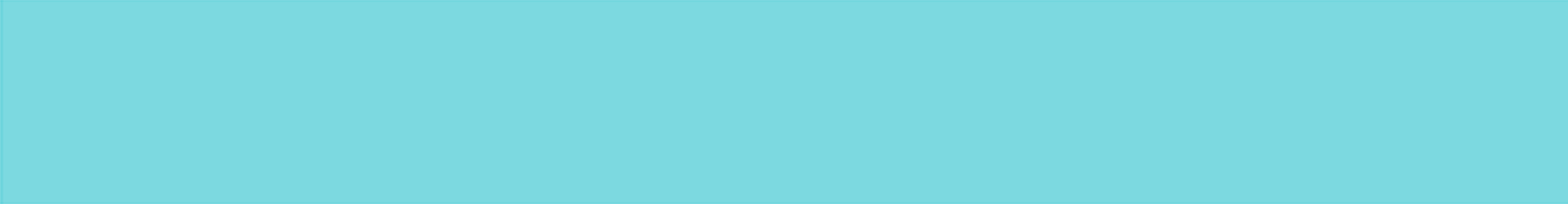 ЛЬГОТА ПО НАЛОГУ НА ИМУЩЕСТВО ОРГАНИЗАЦИЙ 
ПРИ ОСУЩЕСТВЛЕНИИ ИНВЕСТИЦИОННОЙ ДЕЯТЕЛЬНОСТИ
МЕХАНИЗМ
Предоставление льгот максимально упрощено и осуществляется при подаче налоговой декларации с приложением подтверждающих право на льготы документов:
- акт о приеме-передаче здания (строения, сооружения) и выписка из ЕГРН, удостоверяющая государственную регистрацию возникновения или перехода прав на недвижимое имущество (или их копии);

- акт о приеме-передаче объекта основных средств (групп объектов основных средств) и инвентарная карточка учета объекта основных средств (группового учета объектов основных средств) (или их копии).
4
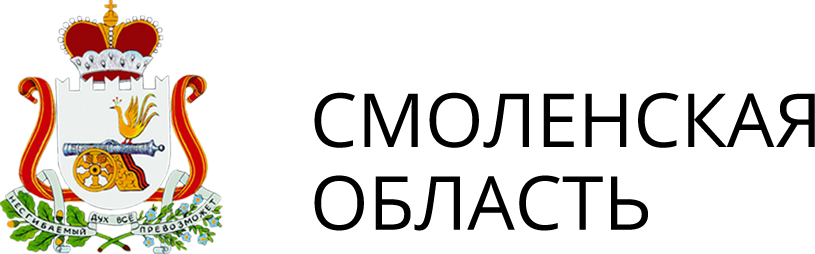 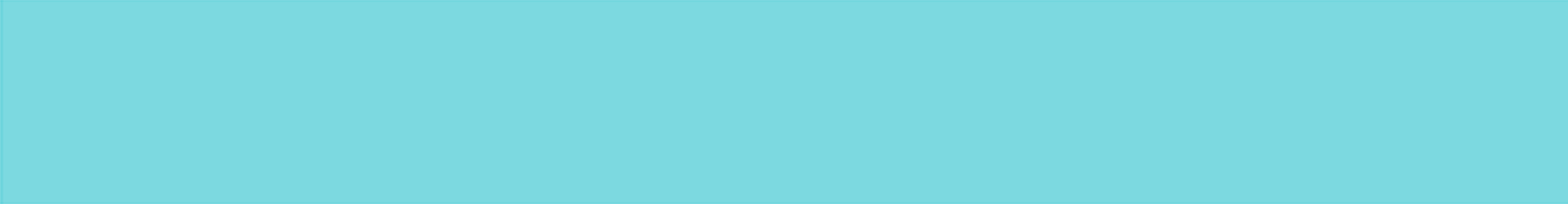 Спасибо 
за внимание!
Подробная информация:  (4812) 20-55-29, invest-smolensk@yandex.ru